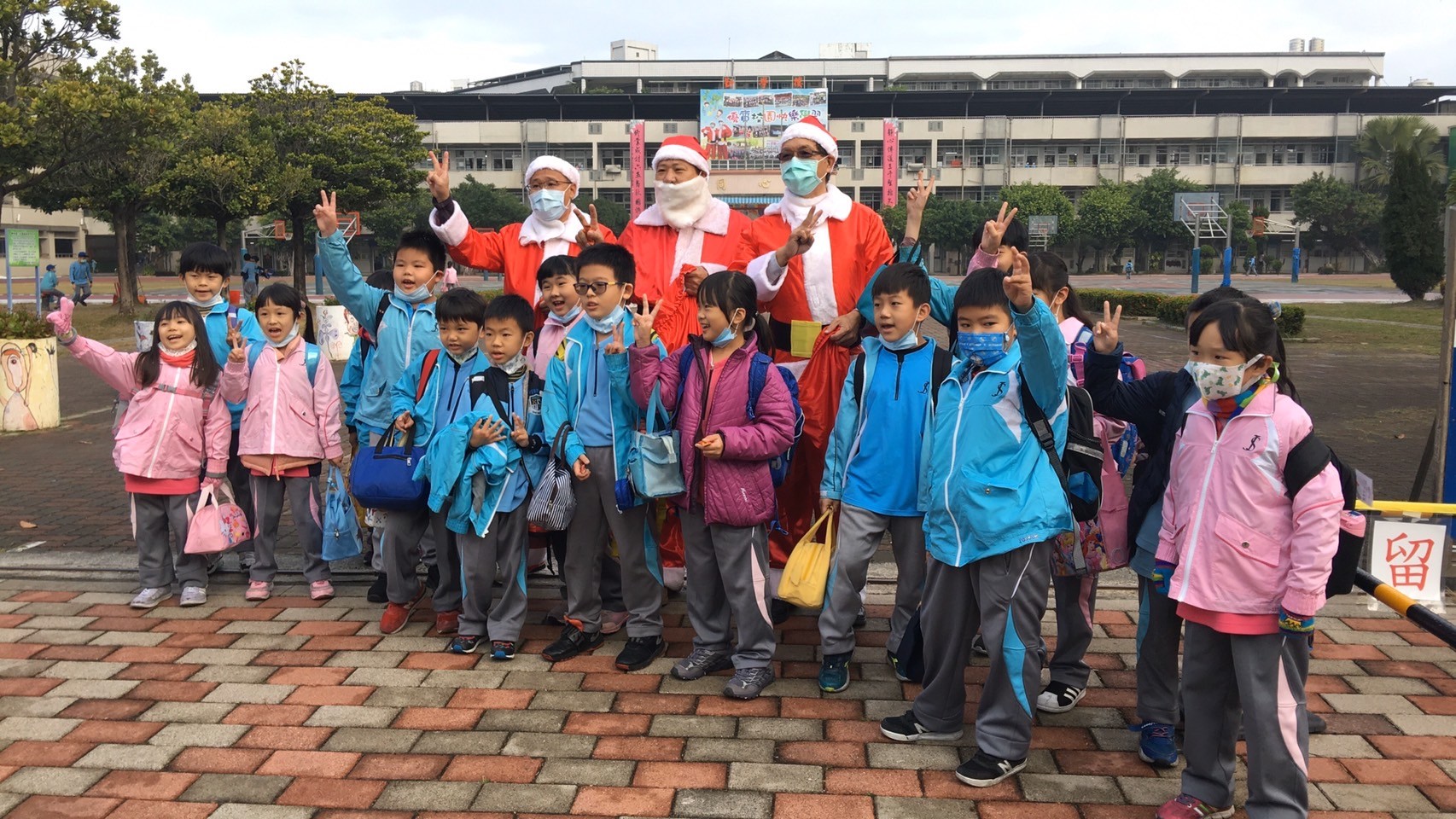 111學年度新生始業式
靜修國小學務處宣導
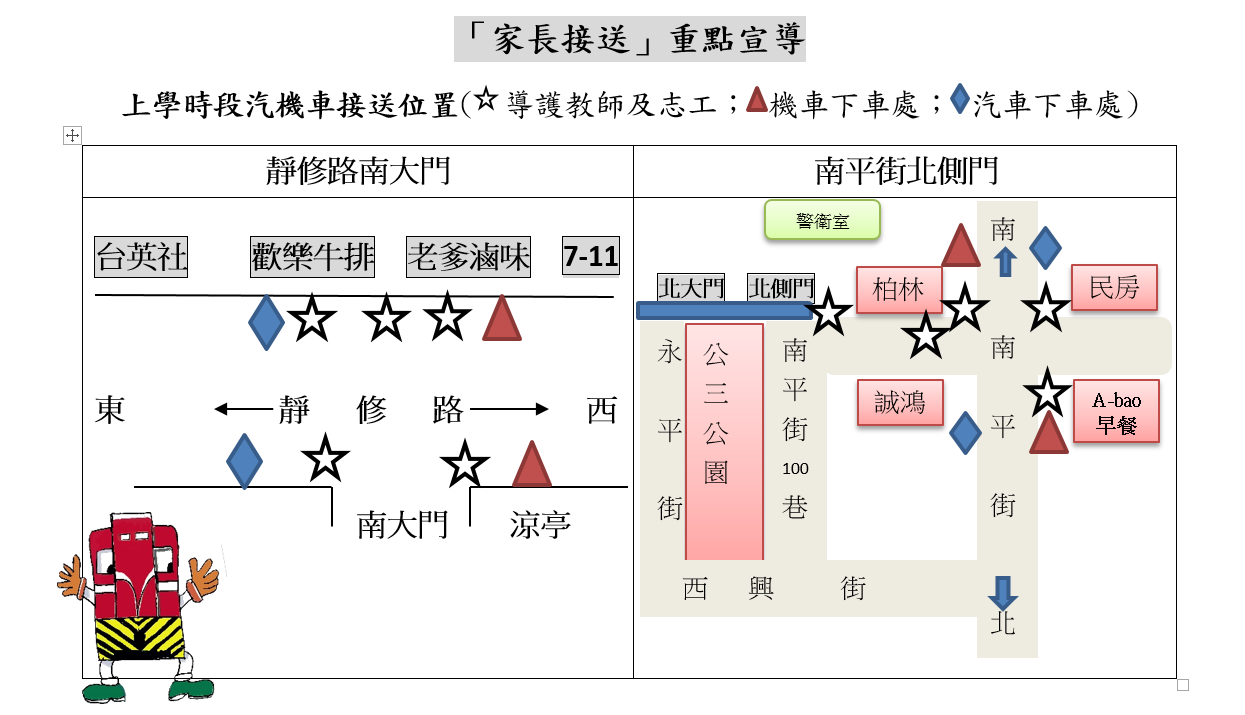 1.8/30(二)開學日，開放機車暫停在北大門外通學步道上，請家長在7：50前帶新生到教室，聽候廣播8：30-10：00在群英館召開新生家長座談會，會後家長即可離校。下午開放新生家長於15：30至各班教室接孩子，16：00前離校。
2.8/31(三)起，孩子自行走到教室，家長請勿進入校園。上學前請明確跟孩子約定放學路隊屬於南門(靜修路)或北門(南平街)，放學時導師會將學生帶至指定的南門或北門，請家長耐心在校門外等候，若為安親班教師接回，務必與安親班確認等候位置及時間。
3.進出動線由靜修路南大門(涼亭)，或南平街北大門(公園)。家長盡量以機車接送，南大門外汽機車均不方便暫停(會被開單)，請加快孩子下車速度，且7：50後關閉不開放；北大門外有通學步道，可從西興街、永平街或南平街進來，南平街北側門為人車分道教師車輛入口，家長、學生勿入!
汽機車交通安全宣導
1.騎乘機車或電動機車均須戴安全帽；乘坐汽車者請繫安全帶，請讓孩子坐車子右側後座，到達學校時，備妥用品於內側(靠店家)盡速下車，勿久停。
2.請勿於雙黃線上迴轉，靜修路上自7-11方向來的學生，請於老爹滷味下車、歡樂牛排前等候，在導護志工指揮下安全過馬路。
3.穿越馬路時，請家長指導孩子使用有斑馬線、紅綠燈的路口，或到有導護志工執勤的地方過馬路，勿穿越馬路。
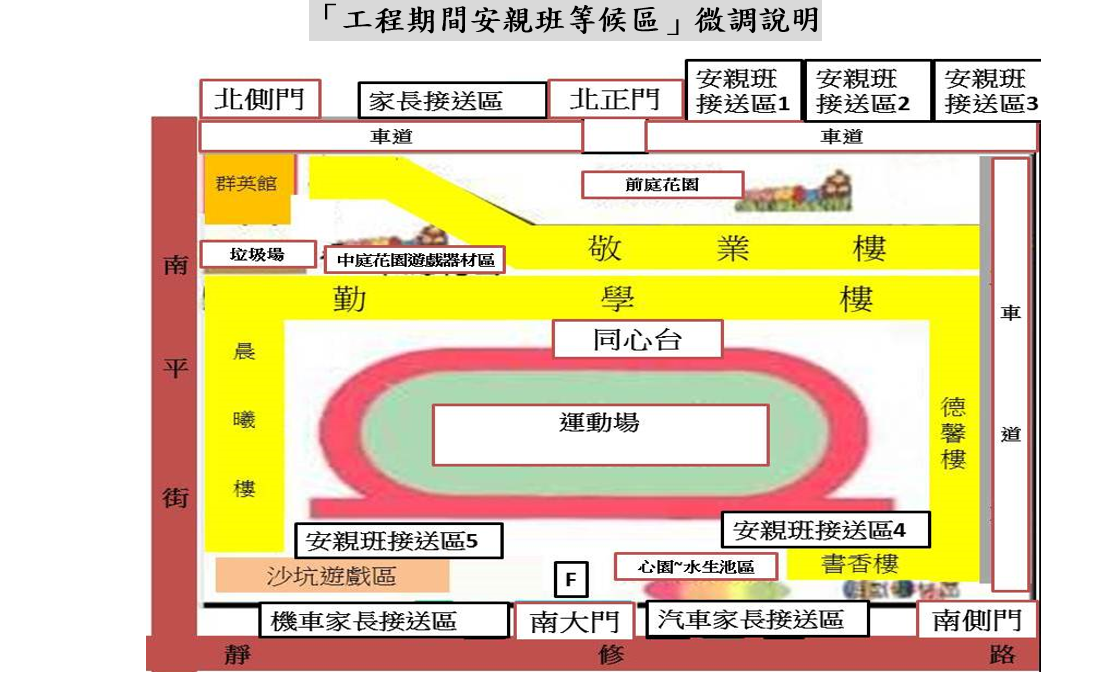 新生北大門進出動線
新生南大門進出動線
放學路隊動線
1.操場四周均設有圍籬無法穿越，新生統一從南大門入校後左轉，走草皮沿晨曦樓走廊，再到勤學樓各班教室。
2.由南平街接送的安親班規劃為安親班1、2、3區，等候地點在北大門外右側連鎖磚上。
3.由靜修路接送，出校門口右轉的安親班規劃為安親班5區，等候地點在晨曦樓大樹前改到沙坑遊戲區旁連鎖磚；空中美語改至中庭遊戲器材區。
4.由靜修路接送，出校門口左轉或通過馬路的安親班規劃為安親班4，等候地點在書香樓下改到心園水生池旁連鎖磚。
5.安親班接送時需手執安親班班牌，以便學生辨識所屬隊伍。
6.新生各班級放學路隊編排方式為南門與北門各一路，每路隊排列先後順序為自  行步行放學、家長接送者、安親班接送者。
生活小叮嚀
1.請為孩子備妥500ml-1000ml的水壺，裝好開水後再來上學。9月份吃餐盒，10月份開始午餐吃合菜，請備妥大小碗及湯匙，並在餐袋外註明班級姓名。 
2.防疫期間，上學前量測體溫並登記於聯絡簿上，書包內放1-2個口罩備用。
3.操場PU跑道工程仍在進行中，請提醒孩子勿穿越工地，勿在教室、走廊上奔跑嬉戲，以防碰撞受傷。
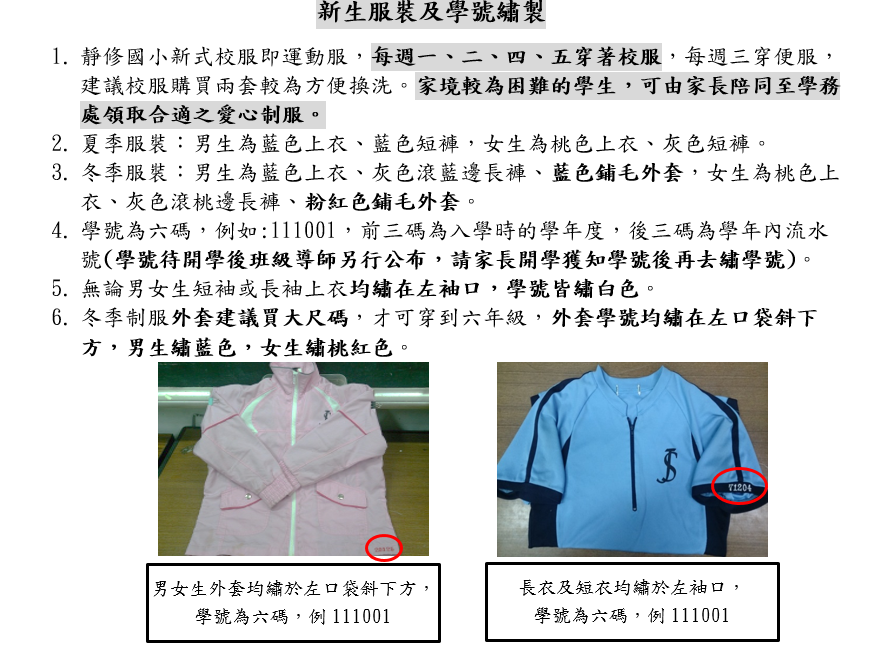 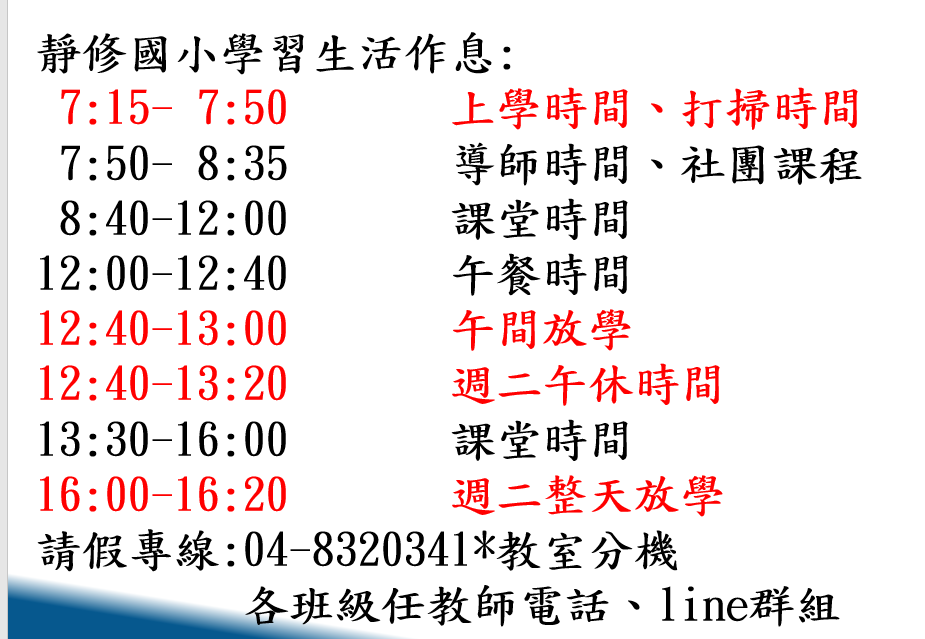 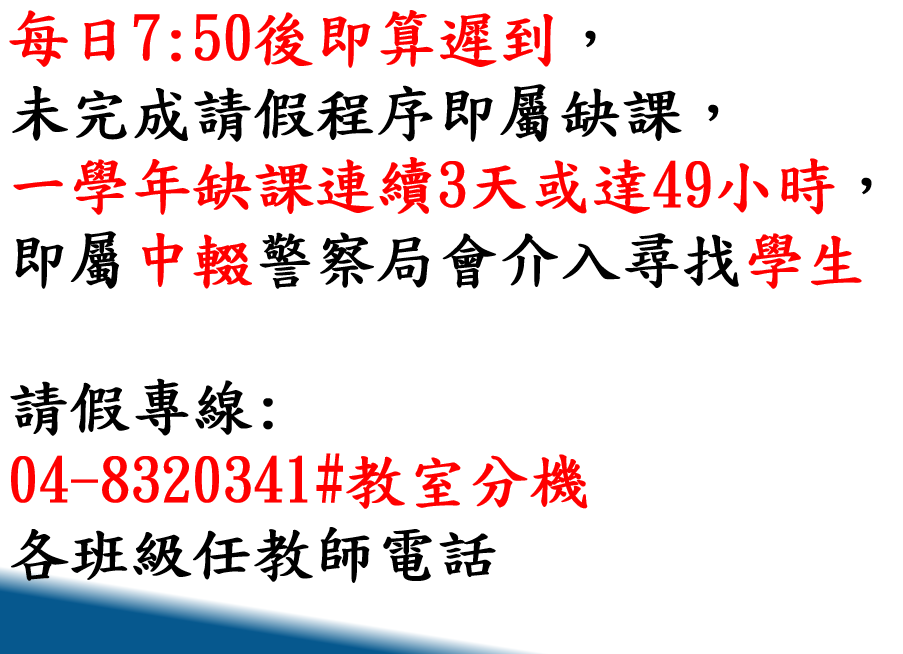 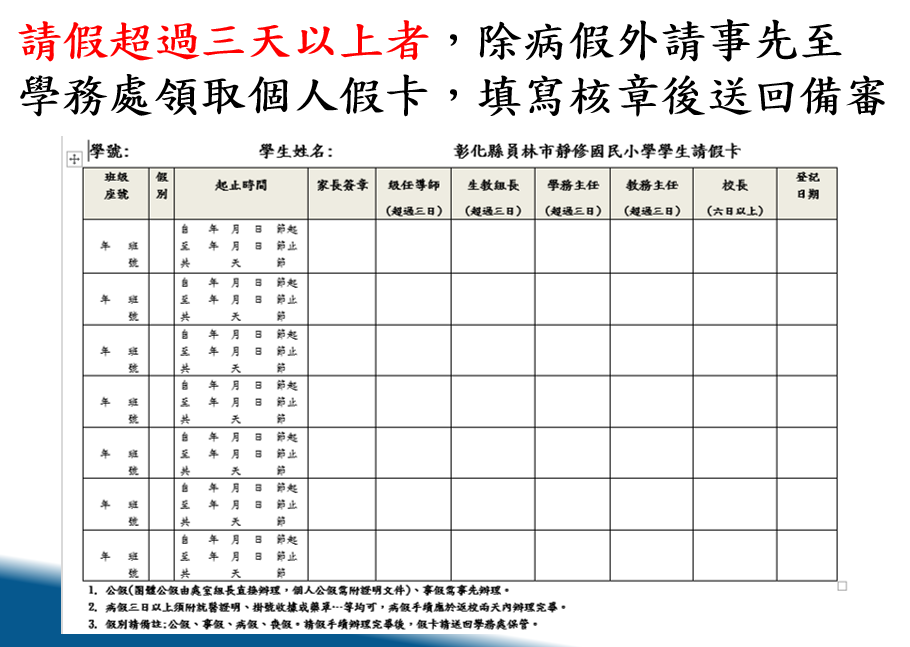 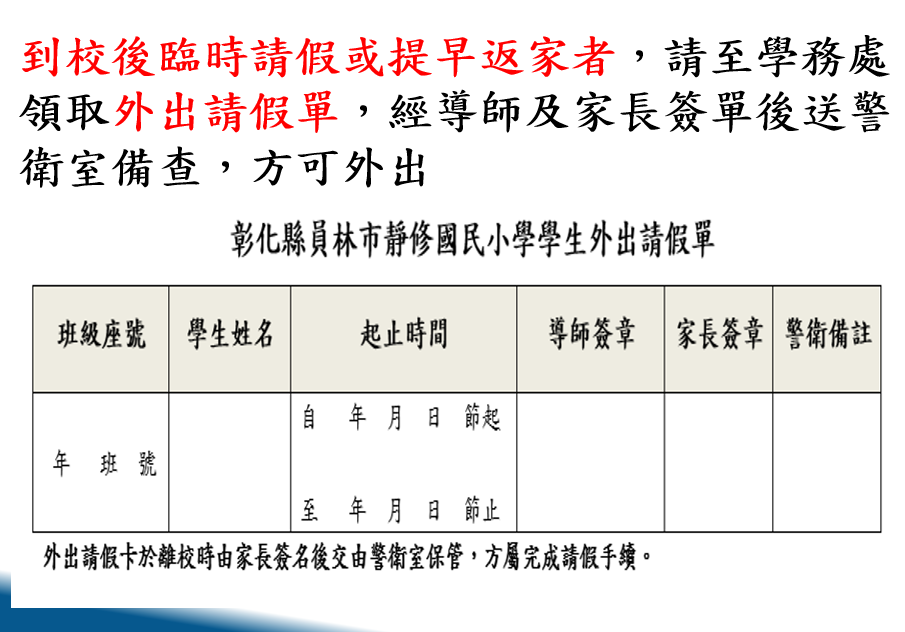 社團活動
1.星期一到星期四7：40-8：30有辦理社團教學，總計約有20個社團，小一新生在一年級下學期熟悉校園後，才可開始參加社團課程。
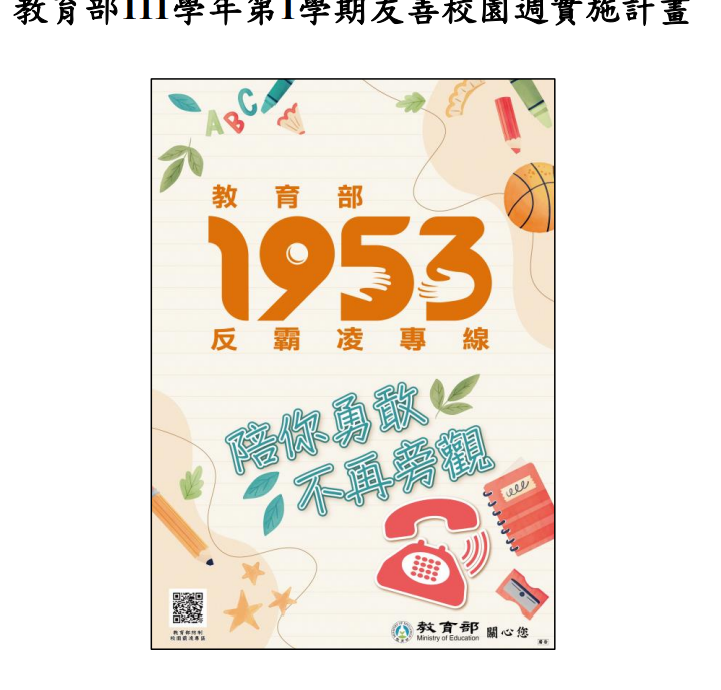 111學年度
友善校園宣導
~~
教育部
反霸凌專線電話
1953
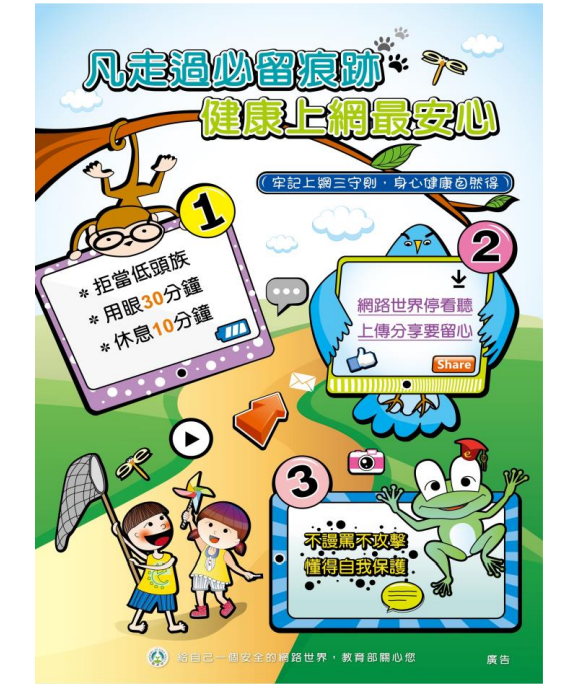 111學年度
友善校園宣導

~~友善校園無界限~~
陪你勇敢，
不再旁觀。
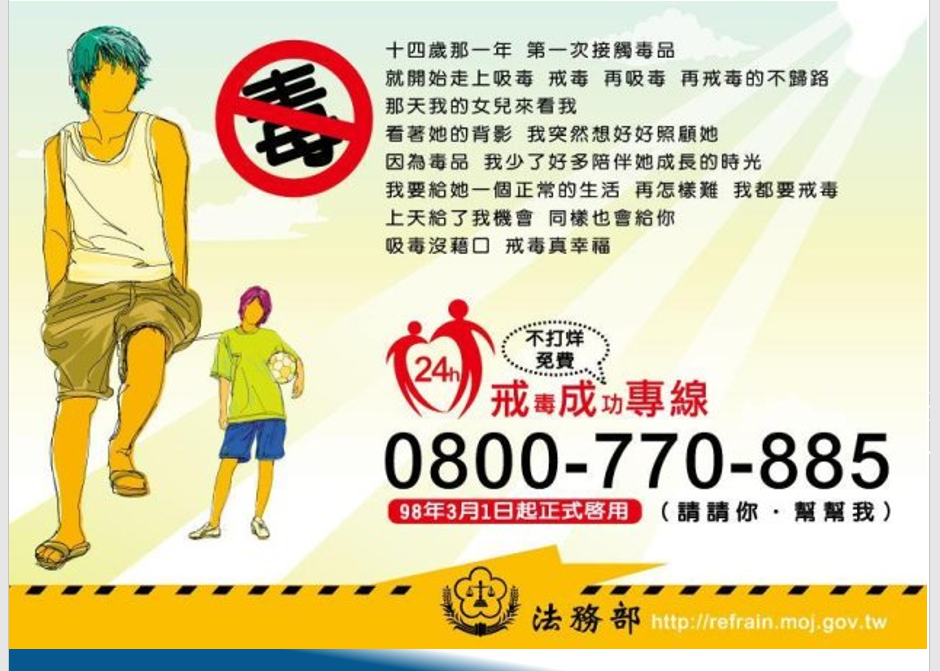 111學年度友善校園宣導

~~防制學生藥物濫用
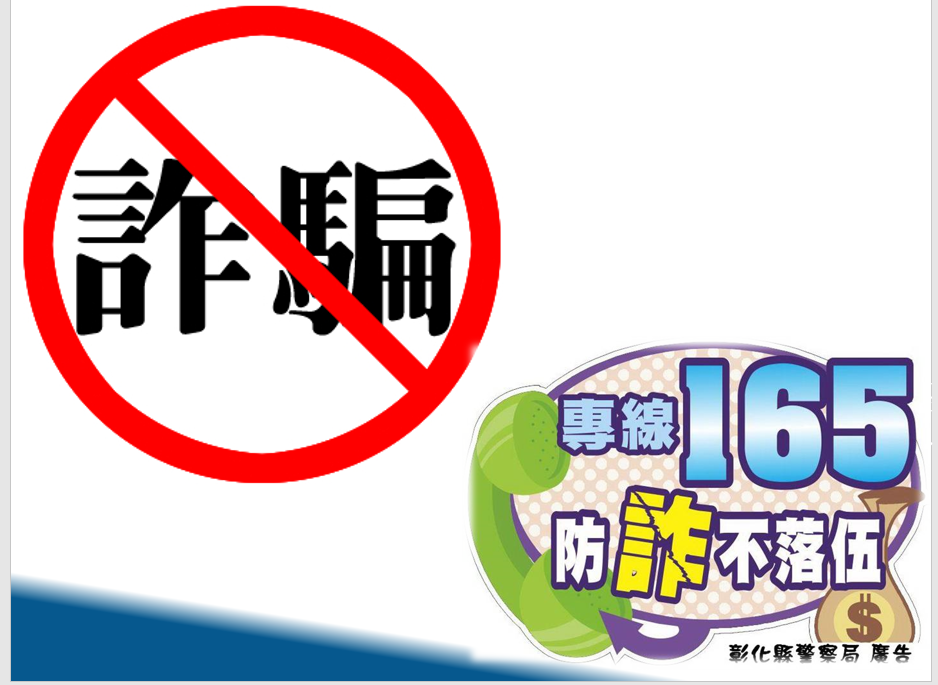 111學年度
友善校園宣導

~~防制校園詐騙
111學年度友善校園宣導
「強化校園安全防護措施」、
「落實COVID-19因應」、
「強化學生身心 健康與輔導」、
「強化校園自殺防治工作」、
「防治校園親密關係暴力事件」、
「瞭解與尊重身心障礙者」、
「防治數位/網路性別暴力」、
「配合執行跟蹤騷擾防制法」、
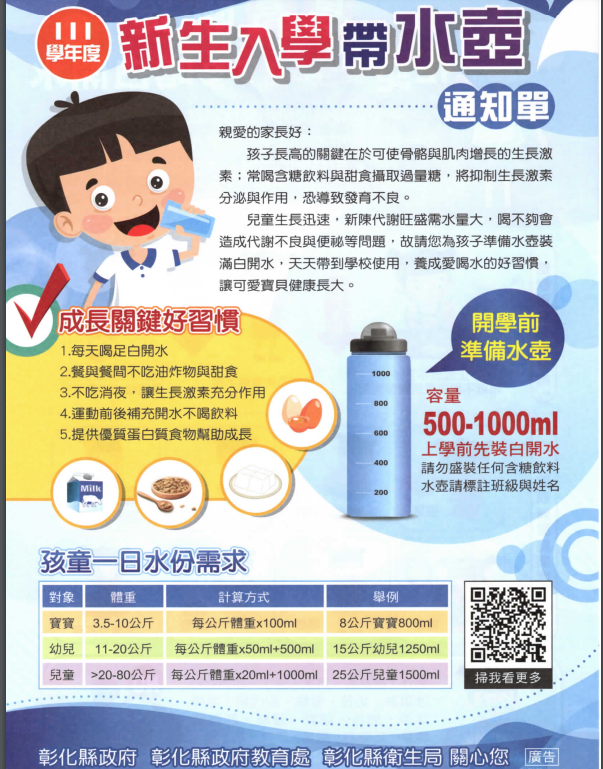 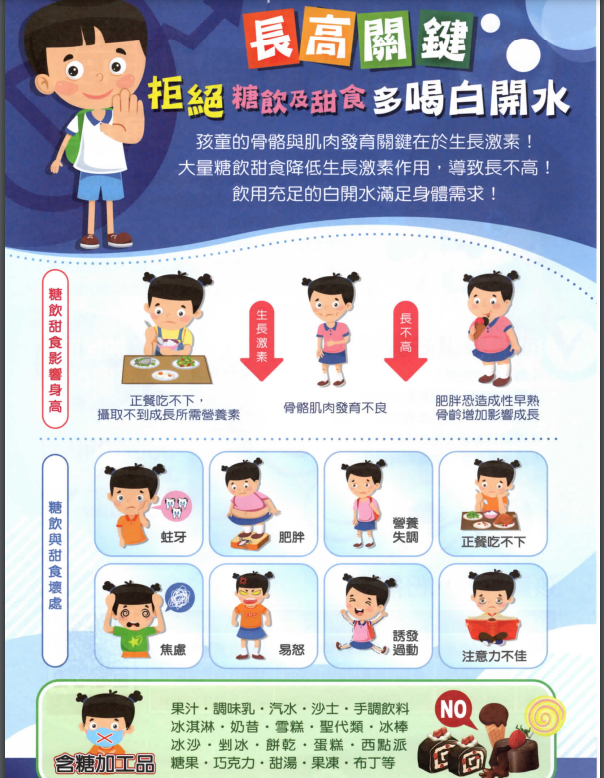 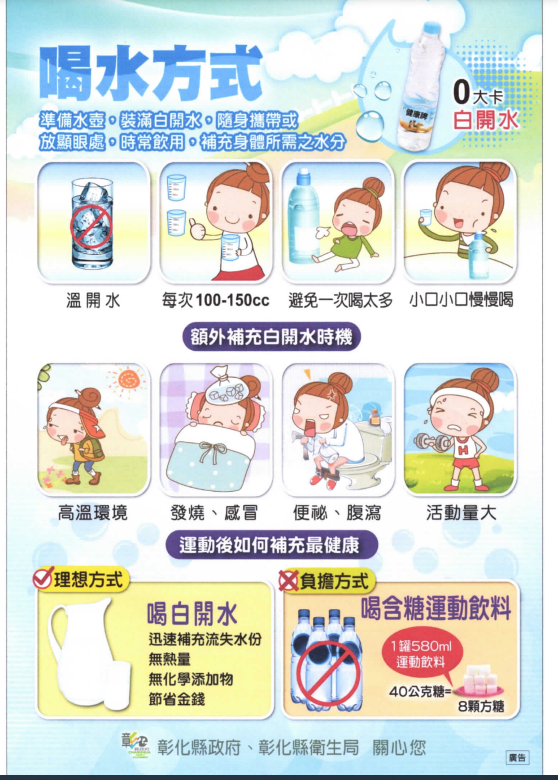 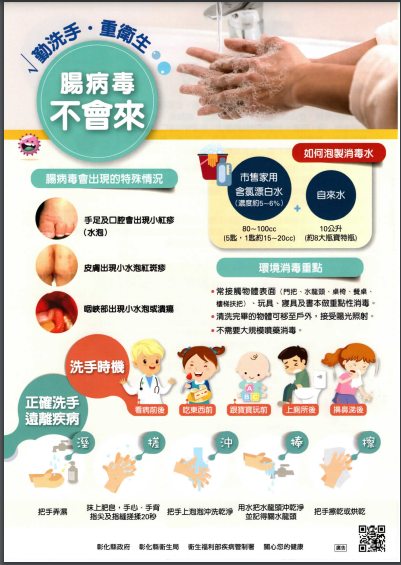 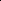 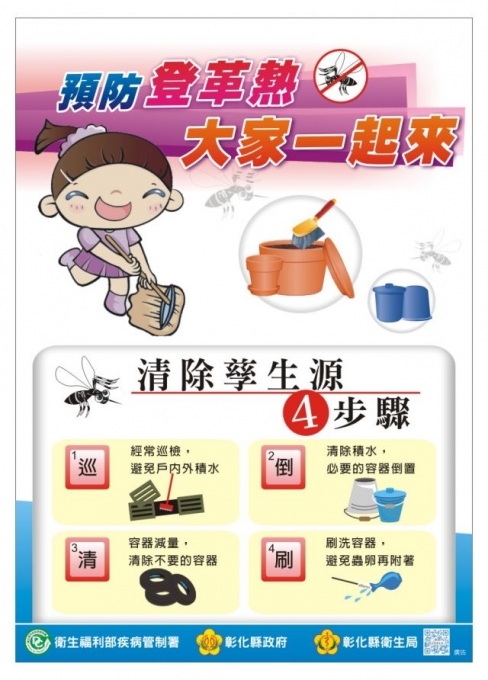 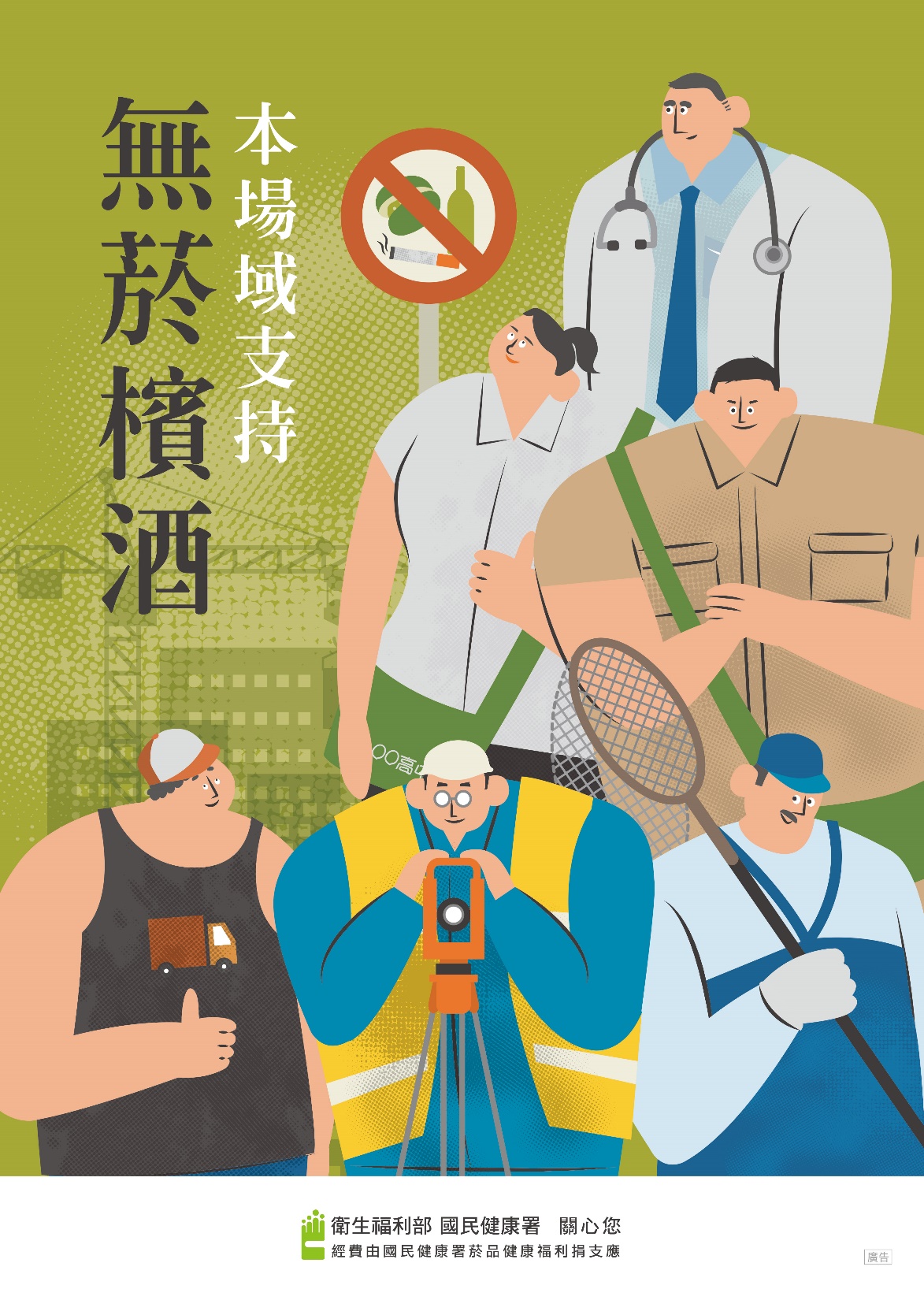 通學步道
亦為禁菸區域
戒菸專線
0800-63-63-63
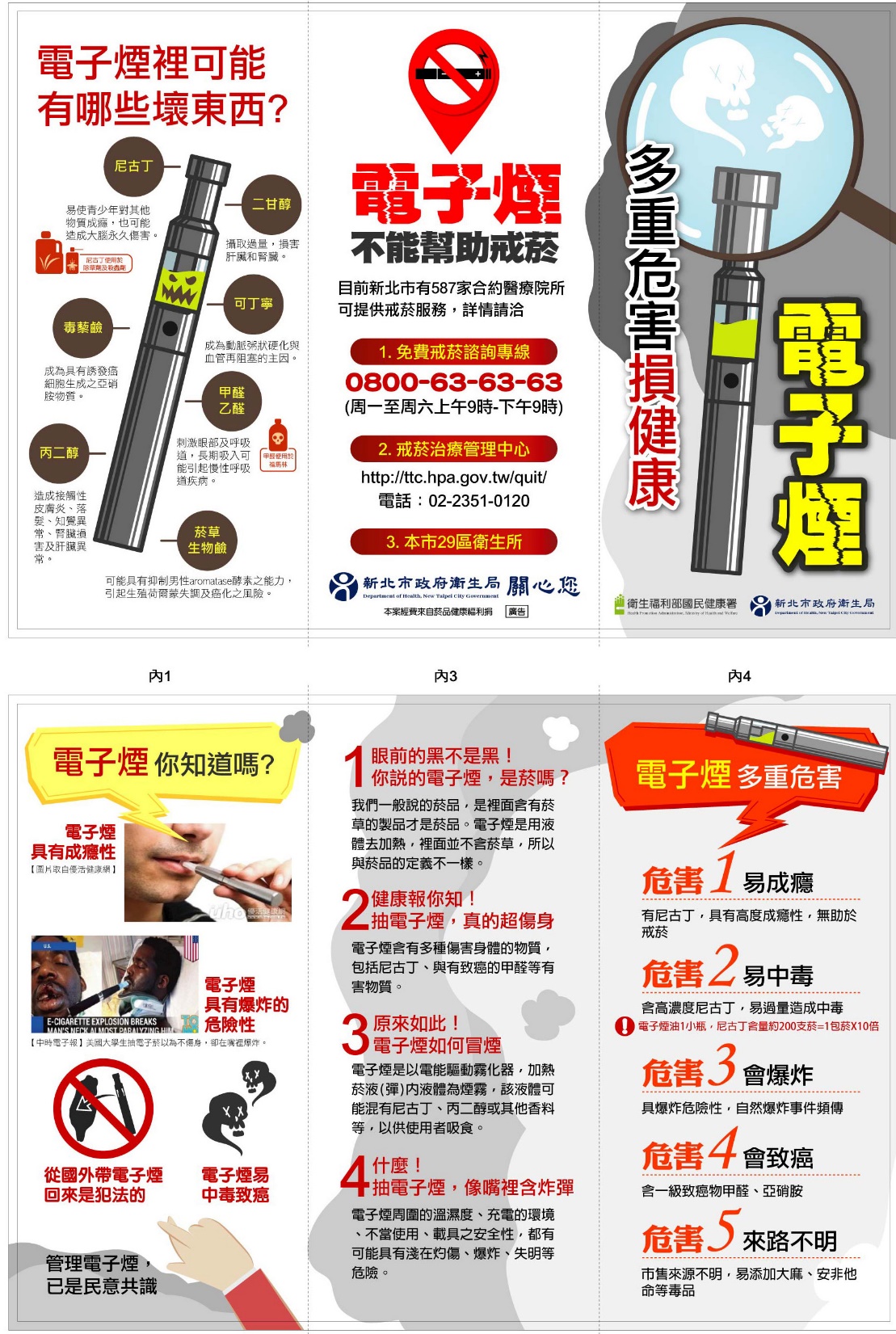 0800-63-63-63
戒菸專線
一手菸
害自己
二手菸
害家人
三手菸
一直在
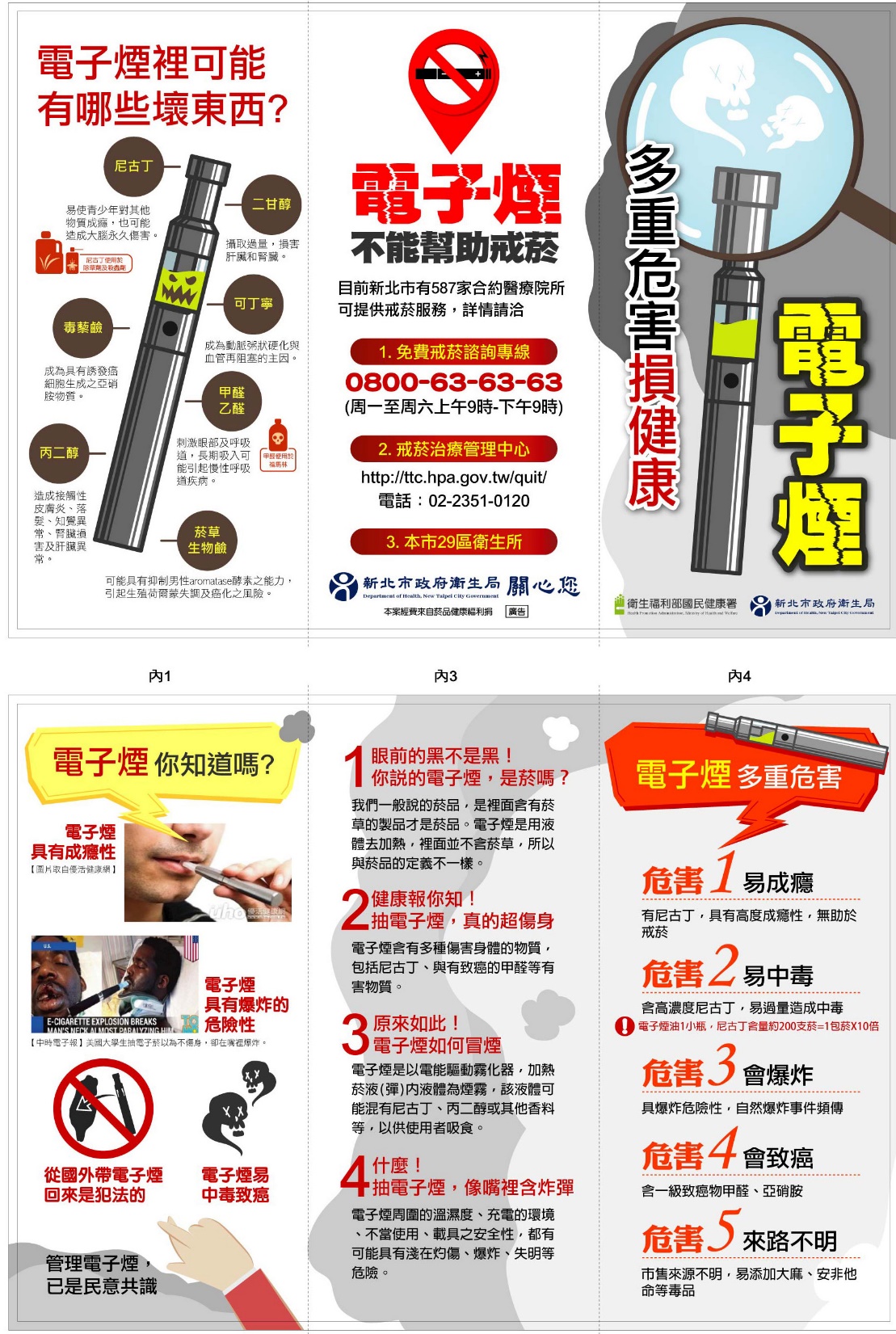 慎防接觸
新興毒品
及電子菸
戒菸專線
0800-63-63-63
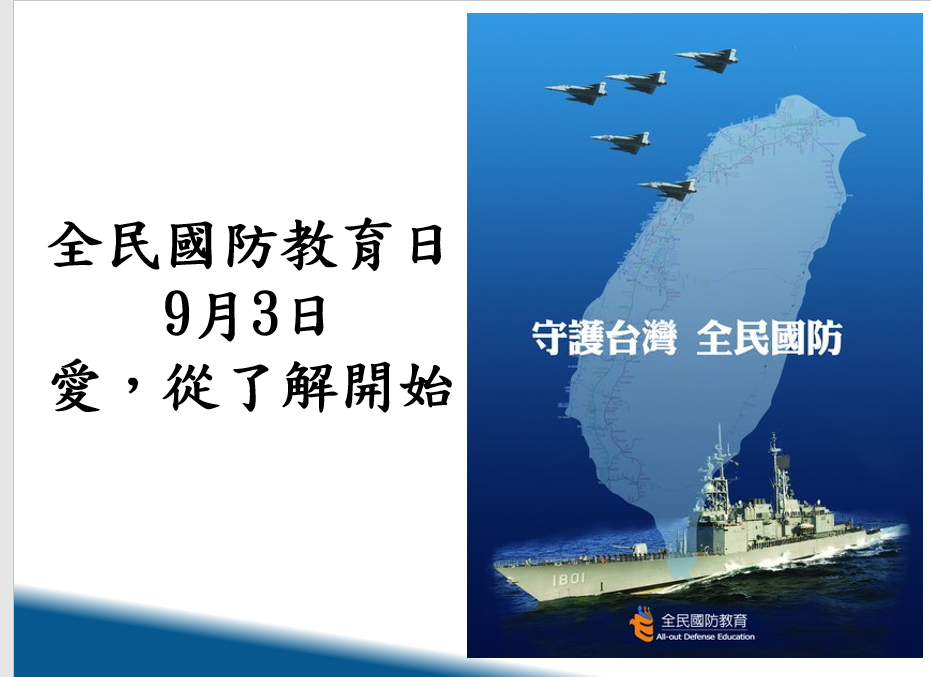 至粉絲專頁留言分享111學年度親子參觀國防教育景點相片者，可於期末獲得獎品一份!!
歡迎各位爸媽爺奶加入靜修導護隊
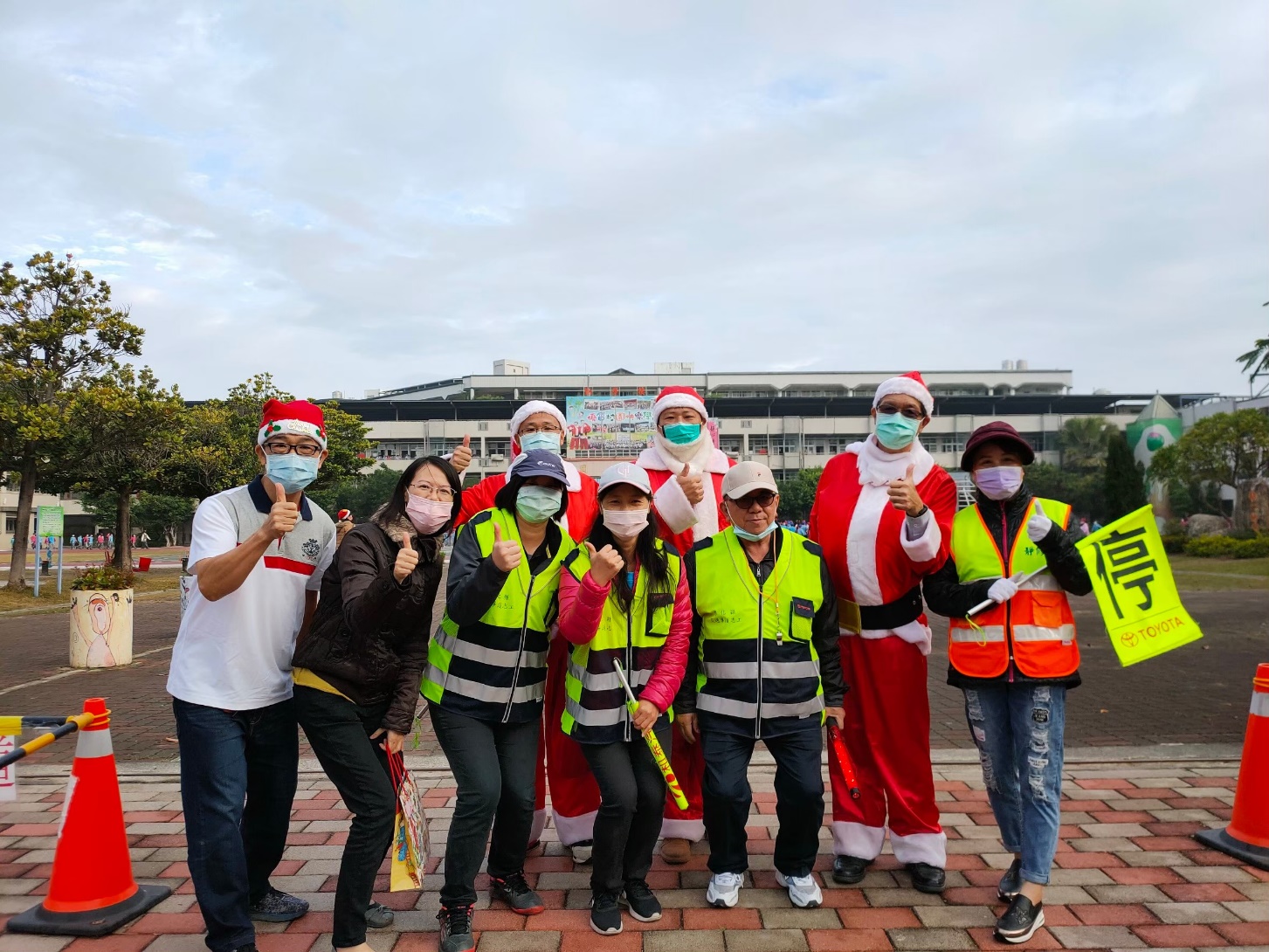 服務時間:
7:10-7:50
12:35-12:55
15:55-16:20